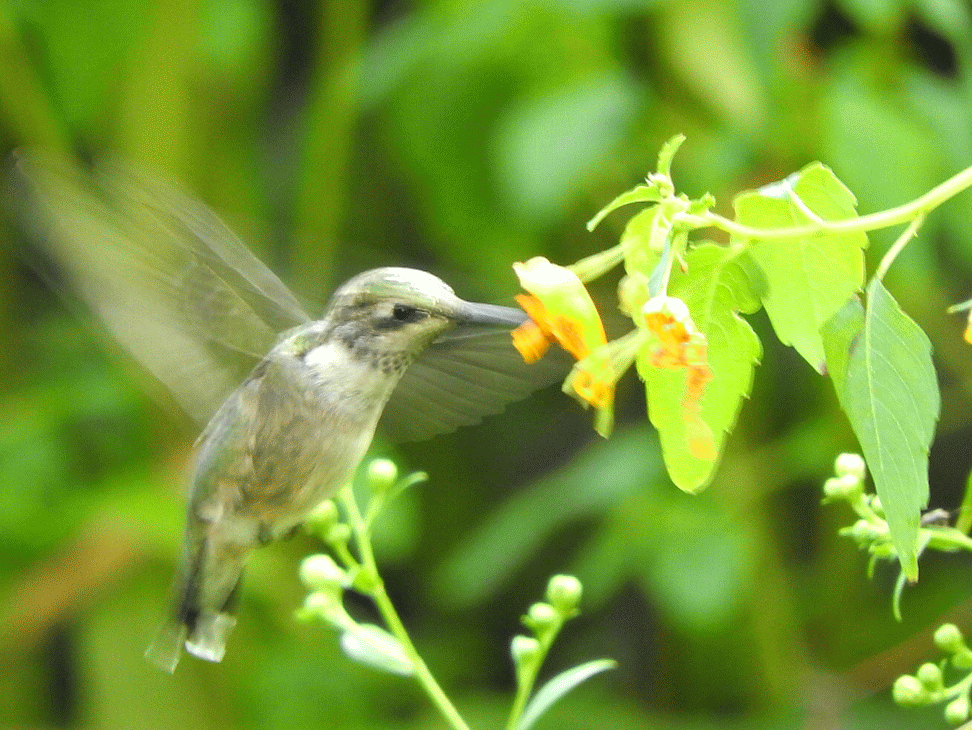 Welcome
Thanks
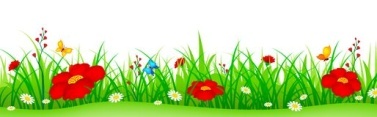 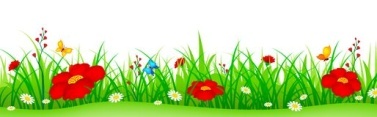 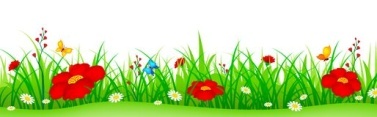 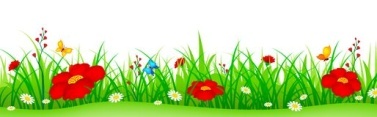 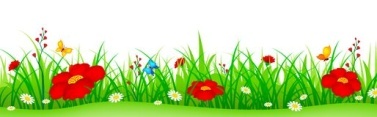 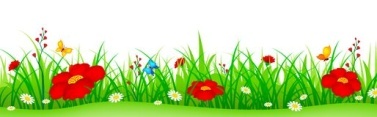 Introduction
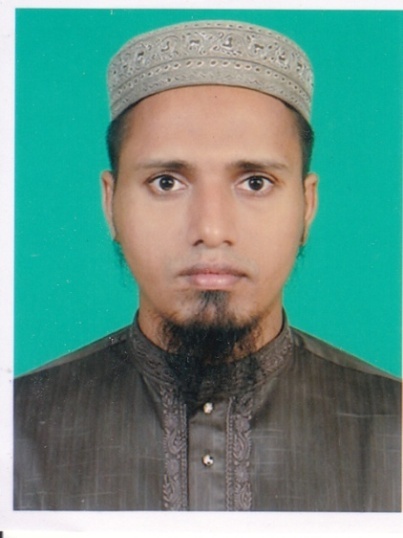 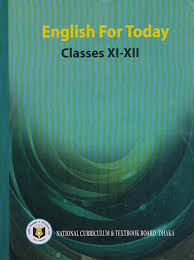 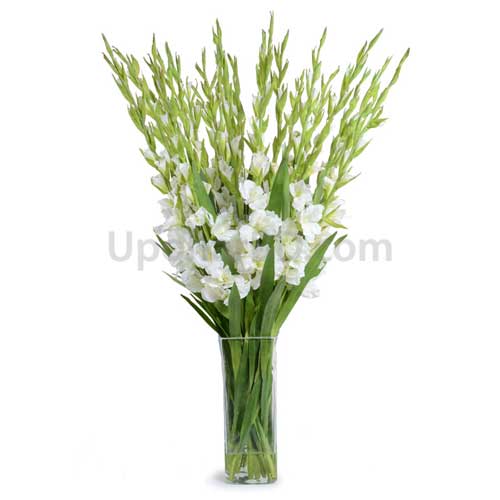 Md.Mehedy Hasan  
Lecturer in English
Bandar Islamia Fazil Madrasah
Bandar, Narayanganj.
Mob: 01745866460
Email:mehedypakdal@gmail.com
Class: xi-xii
Sub:English 1st Paper
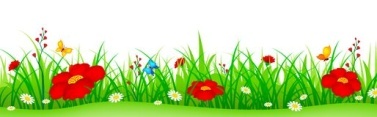 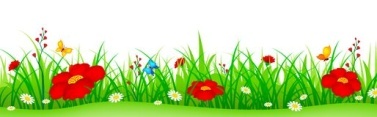 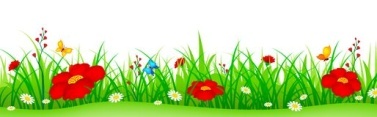 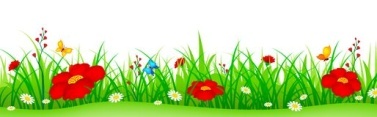 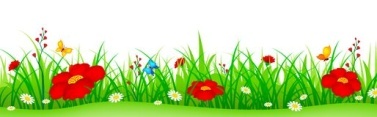 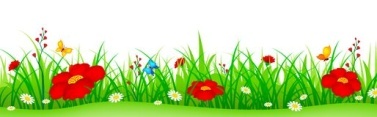 Look at the  picture below? What do you see ?
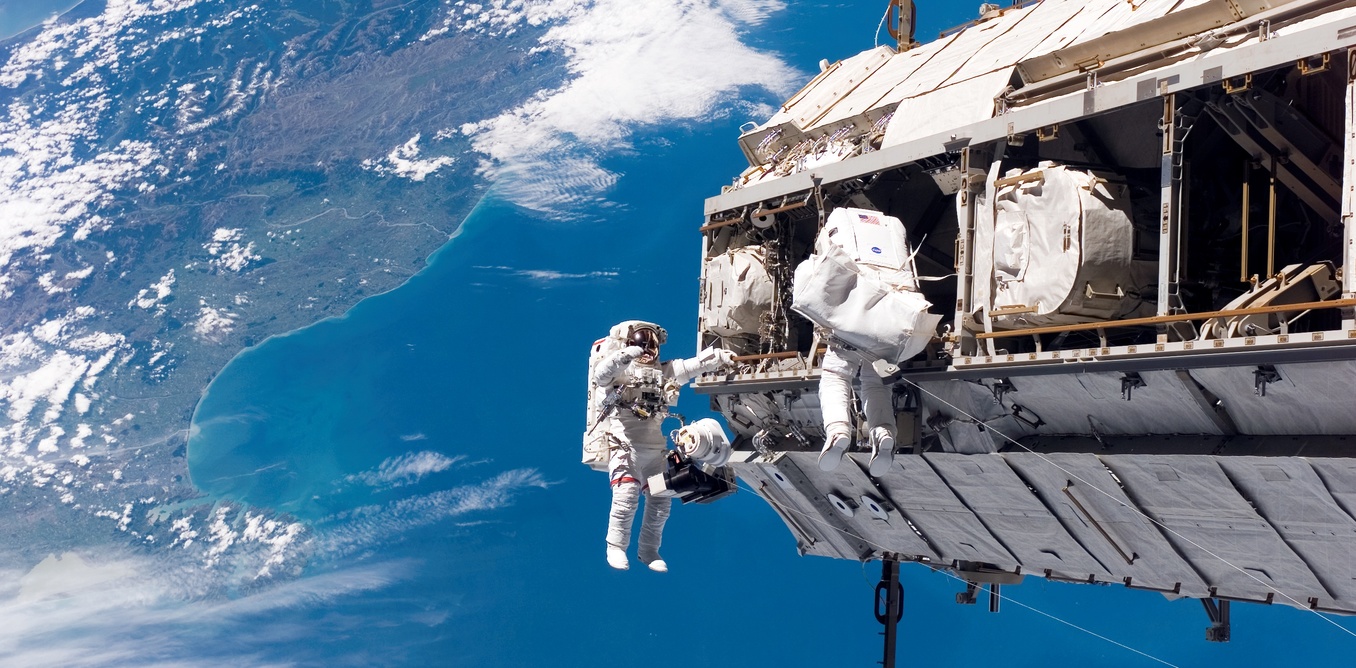 Can you say what is spacecraft ?
Has Bangladesh any spacecraft?
Can you say among women of South Asia who travelled to space first ?
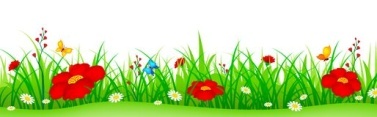 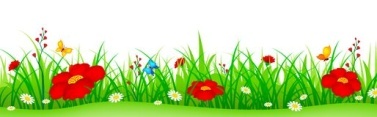 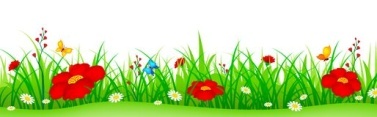 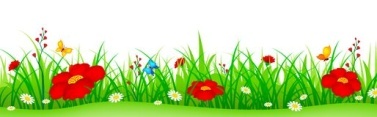 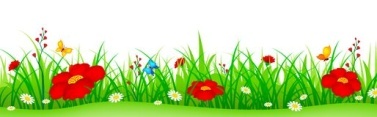 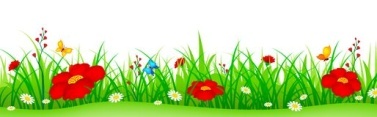 Let  us enjoy a short video .
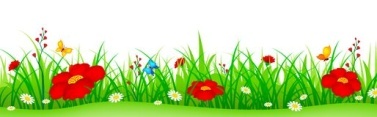 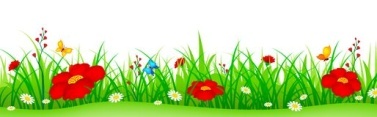 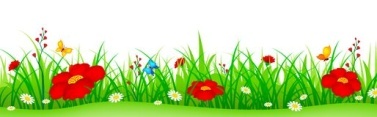 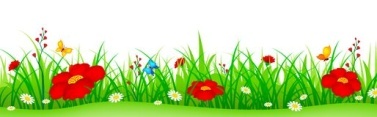 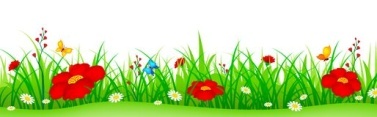 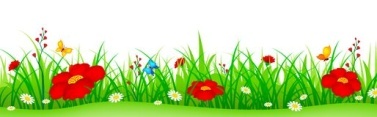 Our today’s lesson is 
(Kalpana Chawla) 
Unit : 1                                Lesson : 3 (b)
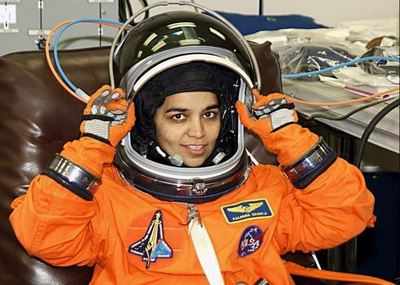 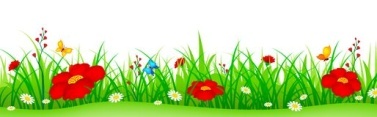 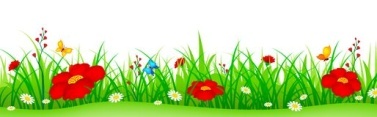 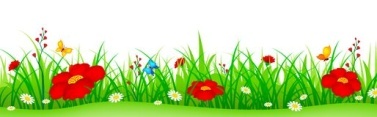 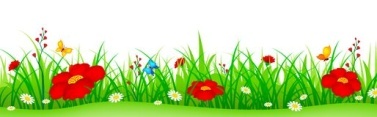 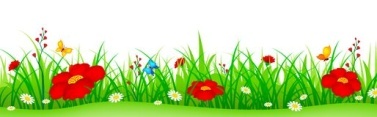 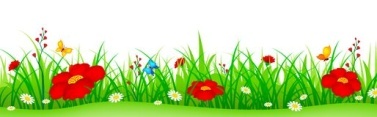 Learning outcomes
By the end of the lesson the students will be able to..
.   talk about pictures
.   ask and answer questions
.   infer the word meaning from the text
.   complete the questions
.   choose the best answers
.   write a paragraph.
Learning outcomes
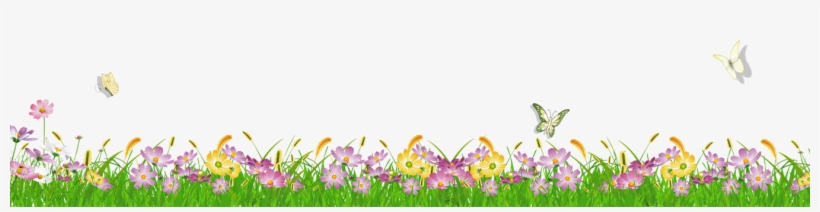 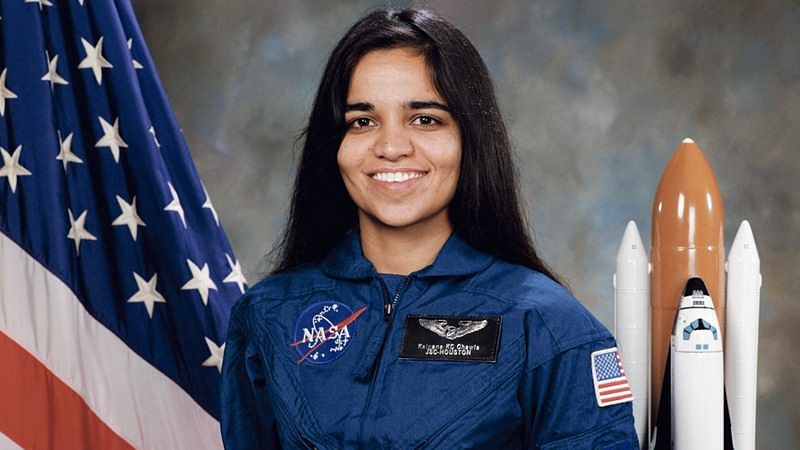 Early life of Kalpana Chawla
Her life in NASA
She joined NASA in 1988.
She bega as a Vice President and did Computational Fluid Dynamics research on vertical take-off and landing.
She got American citizenship in 1991 and started her carrier as a NASA astronaut in 1995.
She was selected for her first flight in 1996 and travelled 10.67 million miles as many as 252 times around the earth.
Her journey to space
4. On January 2003 she started her last mission with six other space crew.
1. Her first space mission began on 19/11/199 with six other astronauts .
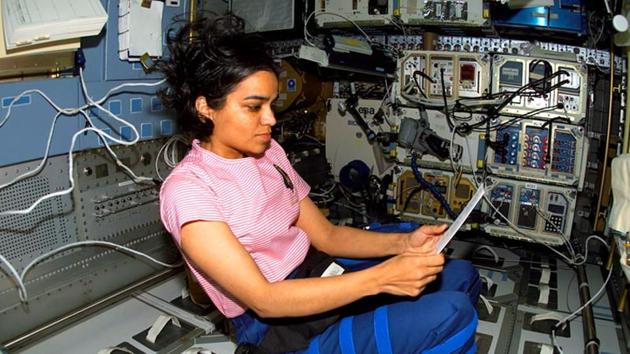 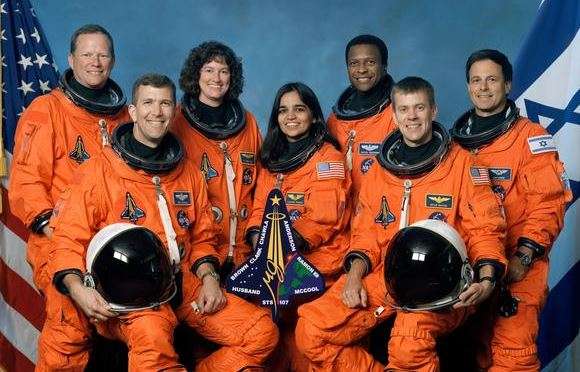 5. She did 80 experiments.
2. She spent 15 days 16 hours,34 minutes and 4 seconds in space and travelled 6.5 million miles.
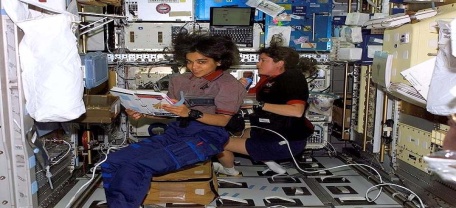 6. On 1 February 2003 her space destroyed before 16 minutes prior to their scheduled landing.
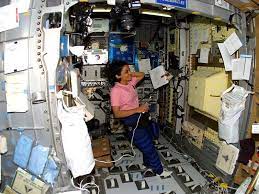 3. In 2003 she was selected for second space mission but cancelled for technical problems.
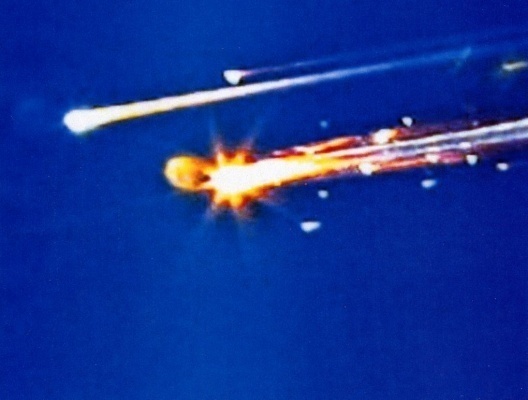 Word meaning
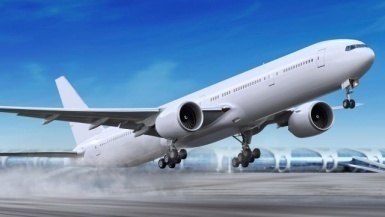 The moment when an aircraft leaves the ground and begins to fly.
Take off
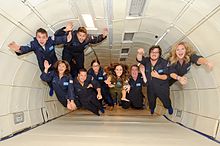 Weightlessness
The state of having no weight
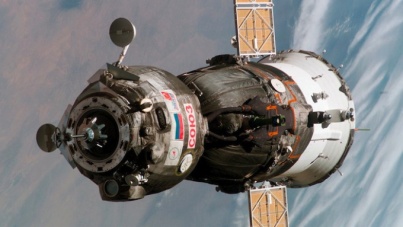 Malfunction
Inability to work or operate correctly
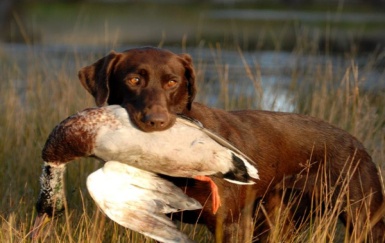 Retrieve
To find and bring back something.
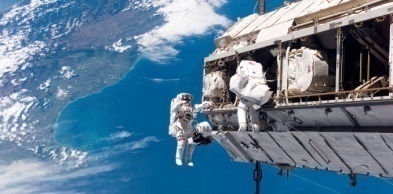 Microgravity
Very week gravity
Word meaning
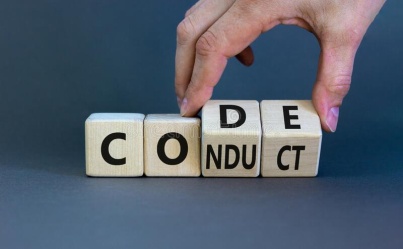 Conduct
To organized a particular activity.
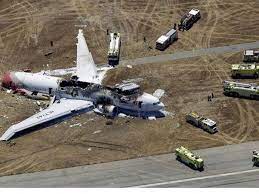 Disintigrate
To become much worse
Rell off
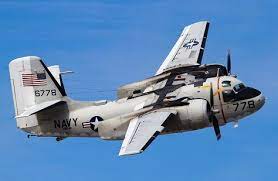 To leave a group of vehicles,aircraft.
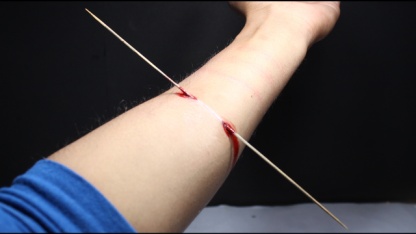 Penetrate
To move into something.
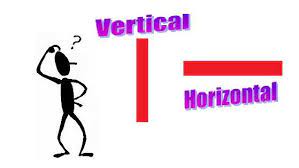 Vertical
Not horizontal.
Individual work   [Reading& Writing Test]
 ( Read the text and answer  the following questions)
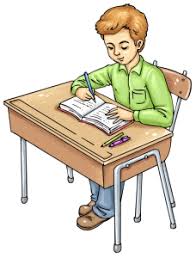 Where was Kalpana Chawla born ?
When did she do her Ph.D ?
 When did she get US citizenship ?
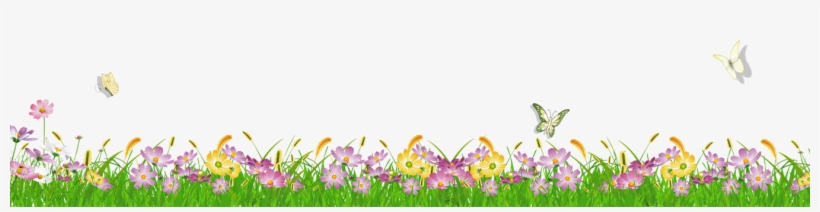 Individual  Work  [Reading and Speaking Test ]
Connection with mainbook
(Pair Work) [Listening & Speaking]
Connection with main book
       Open your textbook and answer the following questions
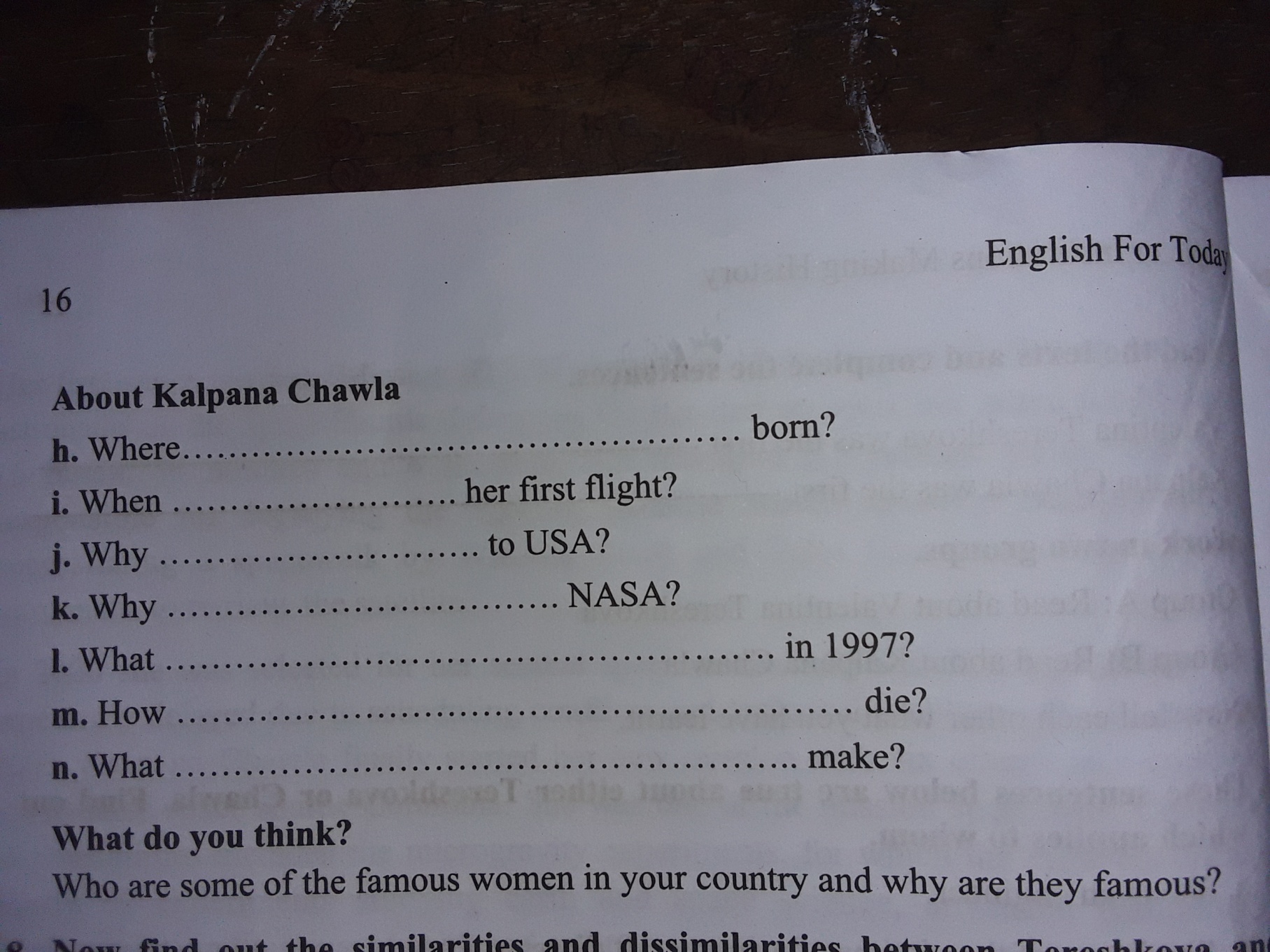 Was Kalpana Chawla
She she was selected for
did she go
did she join
happened
Did she
Did she
Evaluation  [Listening & Speaking Test]
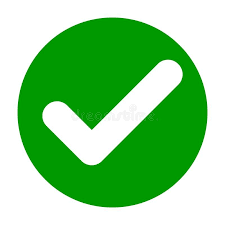 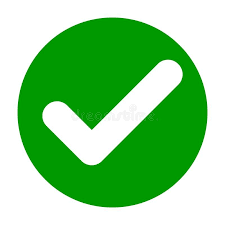 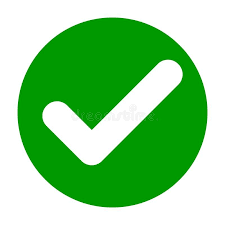 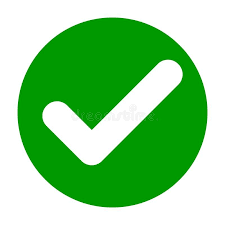 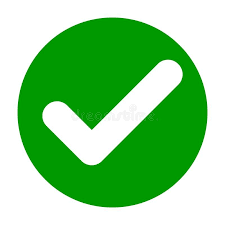 a) Kalpana Chaola was born in------------
    1. 1960          2. 1961          3. 1962             4. 1963
b) She gratuated in Aeronatical Engineering in---
    1. 1980          2.1981           3. 1982             4. 1983
c) She obtained her masters from the university of--.
    1. Texus       2. California      3. Colombia
d) She joined NASA  in------
    1. 1988           2. 1989             3. 1990             4. 1991
e) She spent almost----------days in space
     1. 12           2. 14             3. 16           4. 18
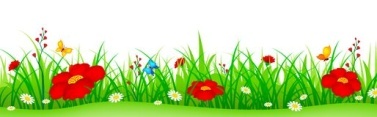 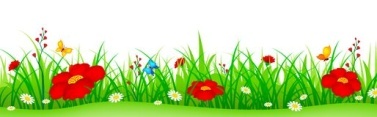 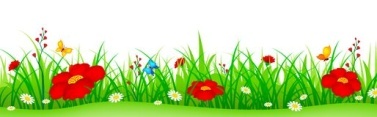 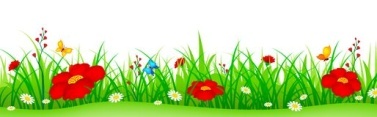 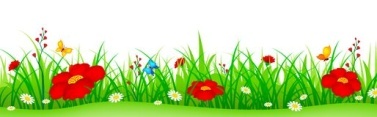 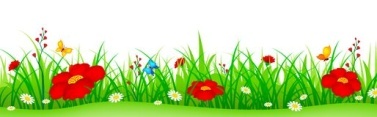 Homework [Writing Test]
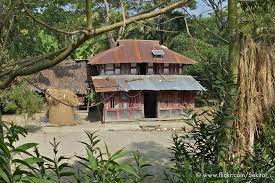 Write a  paragraph on  “A Moonlit Night” that you have enjoyed recently.
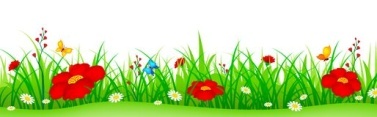 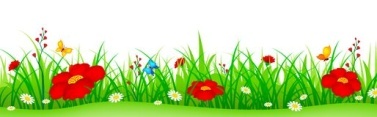 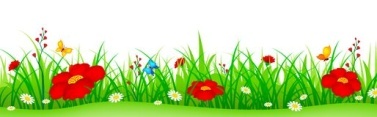 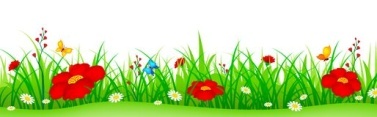 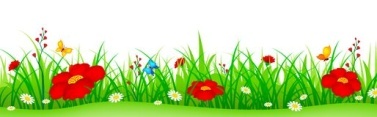 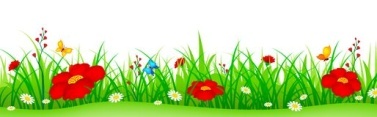 Thank you very much
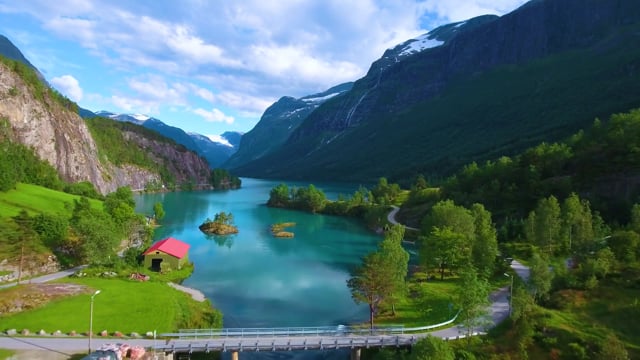 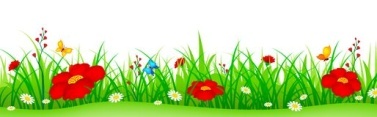 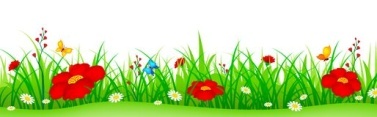 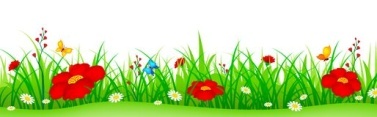 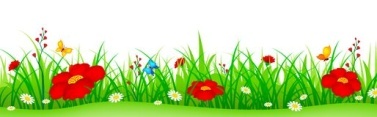 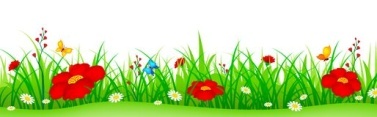 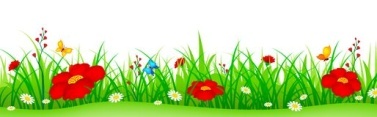